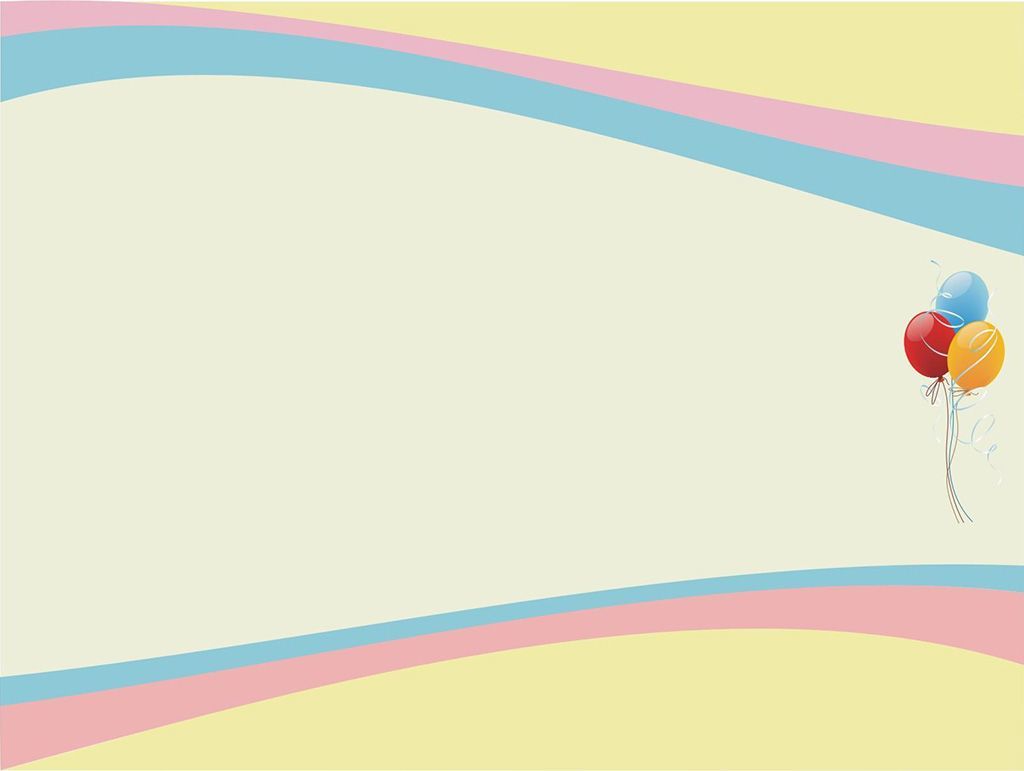 ВИЗИТНАЯ КАРТОЧКА
МУНИЦИПАЛЬНОЕ БЮДЖЕТНОЕ ДОШКОЛЬНОЕ ОБРАЗОВАТЕЛЬНОЕ УЧРЕЖДЕНИЕ
 «ДЕТСКИЙ САД № 11 г. БЕСЛАНА» ПРАВОБЕРЕЖНОГО РАЙОНА РЕСПУБЛИКИ СЕВЕРНАЯ ОСЕТИЯ-АЛАНИЯ
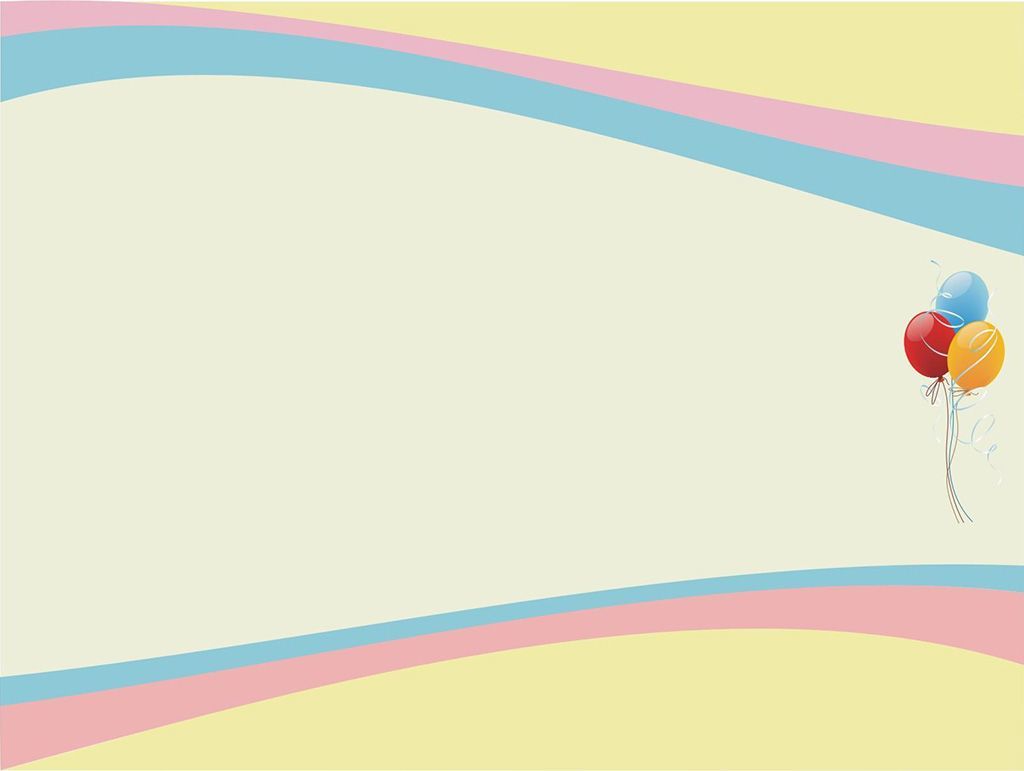 Добро    пожаловать
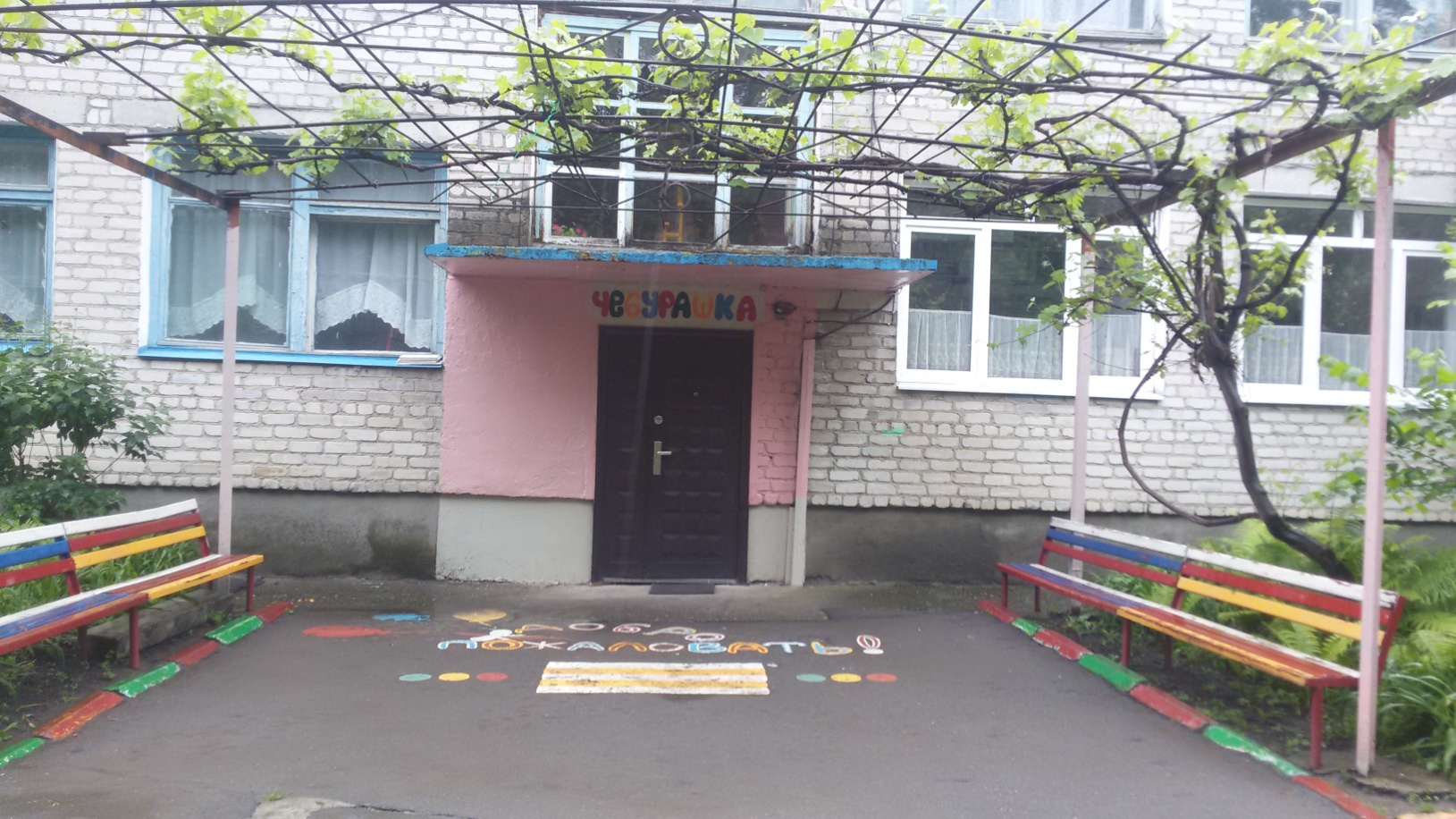 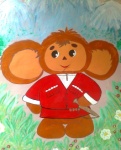 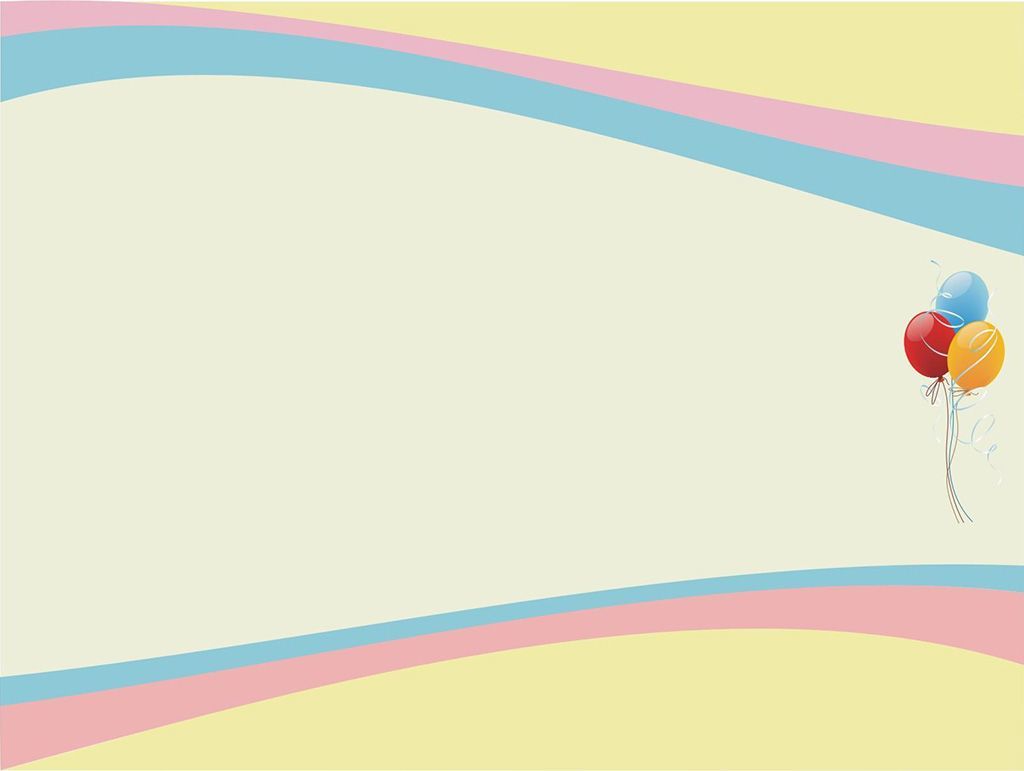 Детский сад  функционирует с 1978 г. 
Наш адрес:

Республика Северная Осетия – Алания, Правобережный район, г. Беслан, пер. Крайний, д.4.тел.: 8(86737) 3-35-32


Пятидневная рабочая неделя с 12-ти часовым пребыванием  (с 7.00 до 19.00). Выходные дни: суббота, воскресенье.


- Конвенция ООН «О правах ребенка»;
- Конституция РФ;
- Закон Российской Федерации «Об образовании»,
- Типовое положение об дошкольном образовательном учреждении;
Нормативные акты РФ, РСО – Алания, АМС Правобережного района.
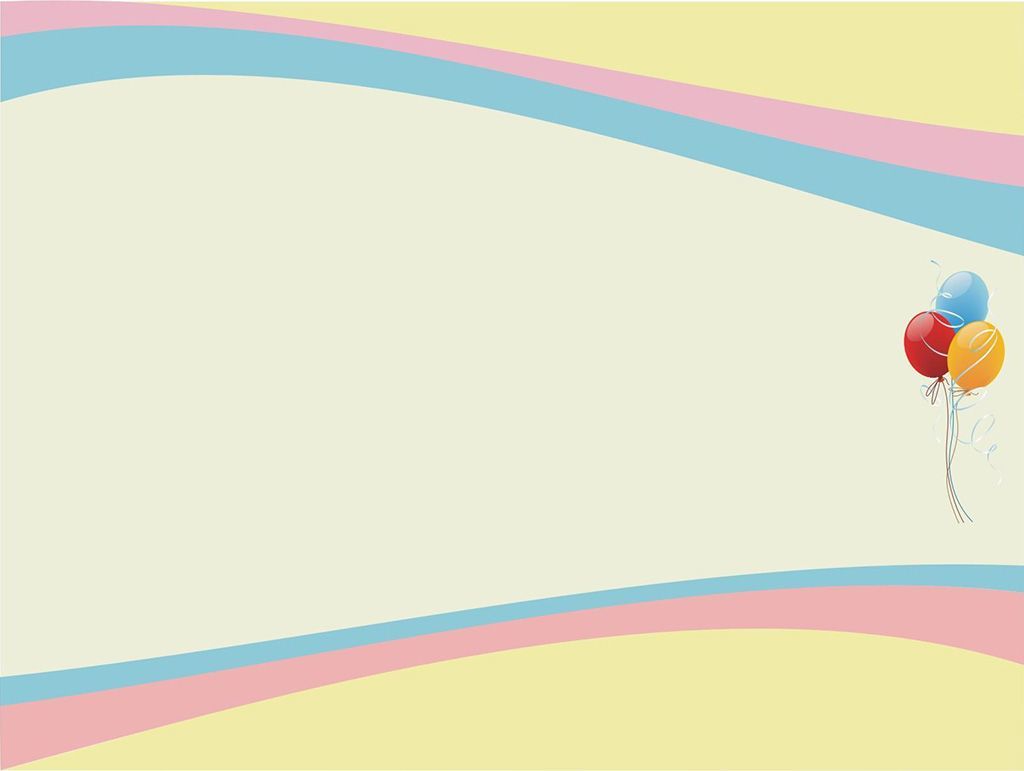 Цели и задачи ДОУ
Сохранение и укрепление здоровья детей;
Формирование позитивного отношения детей к себе и к окружающему миру, умение взаимодействовать с социумом;
 Реализация принципов развивающего обучения через разные формы организации деятельности детей дошкольного возраста;
 Раскрытие и развитие творческого начала и  индивидуальности каждого воспитанника;
 Взаимодействие с семьями воспитанников с целью повышения педагогической  компетентности родителей, улучшение качества образования и создания благоприятной среды развития для каждого ребёнка ;
Повышение профессионального уровня педагогического коллектива.
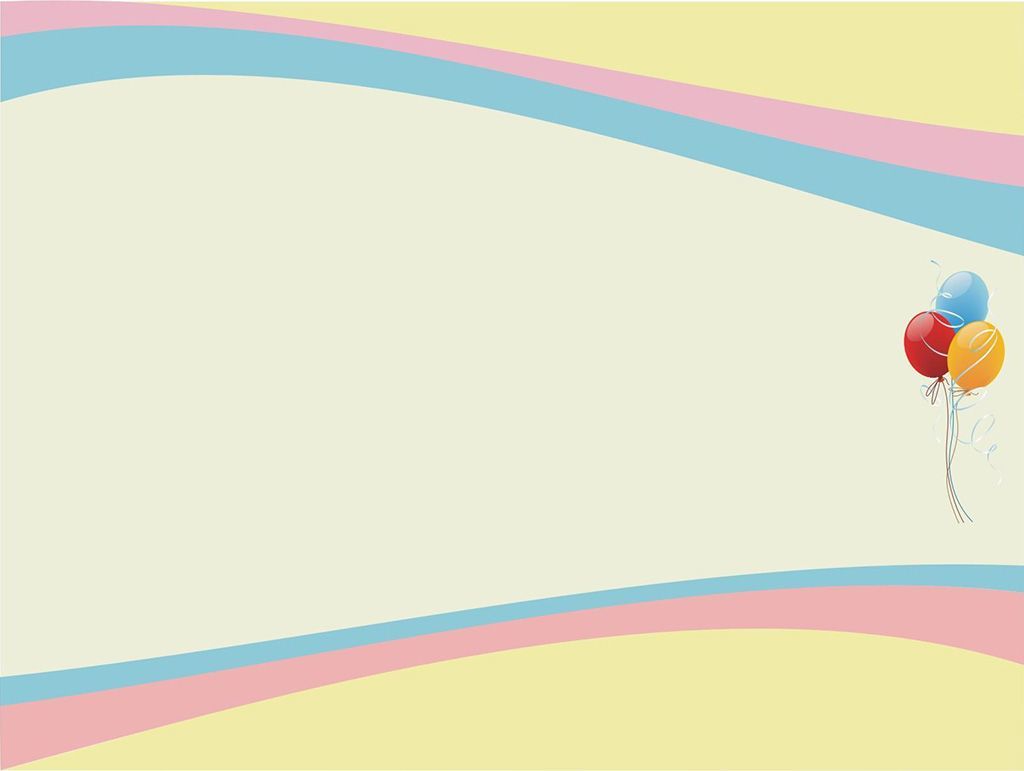 Функции  МБДОУ
Обучающая:
 Всестороннее и полноценное развитие у детей познавательно-интеллектуальных и художественно-творческих способностей, раскрытие индивидуального потенциала каждого ребёнка;
 Повышение профессиональной компетенции педагогов.
Внедренческая:
Основная общеобразовательная программа с учетом ФГОС.

Аналитическая:
Анализ образовательного процесса.

Просветительская:
 Консультативно-методическое сопровождение семей воспитанников, прямое включение их в образовательный процесс;
 Привлечения внимания общественности к проблемам дошкольного детства и совместный  поиск путей к их преодолению.
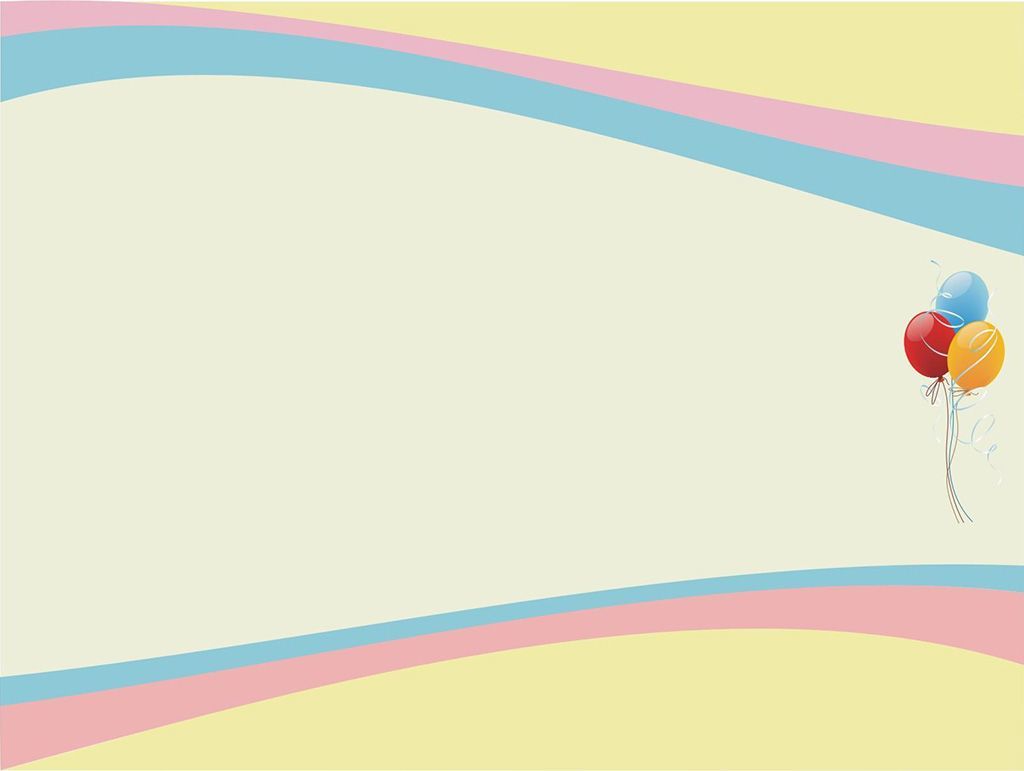 Программно - методическое обеспечение
Воспитательно-образовательный процесс  в детском саду осуществляется по Программе воспитания и обучения в детском саду, утвержденной Министерством образования РФ.  Программа по музыкальному воспитанию -  «Гармония», «Синтез»- К.В. Тарасовой.  Деятельность осуществляется с опорой  на  примерную общеобразовательную программу «От рождения до школы» под редакцией Н.Е.Вераксы, Т.С.Комаровой, М.А.Васильевой.
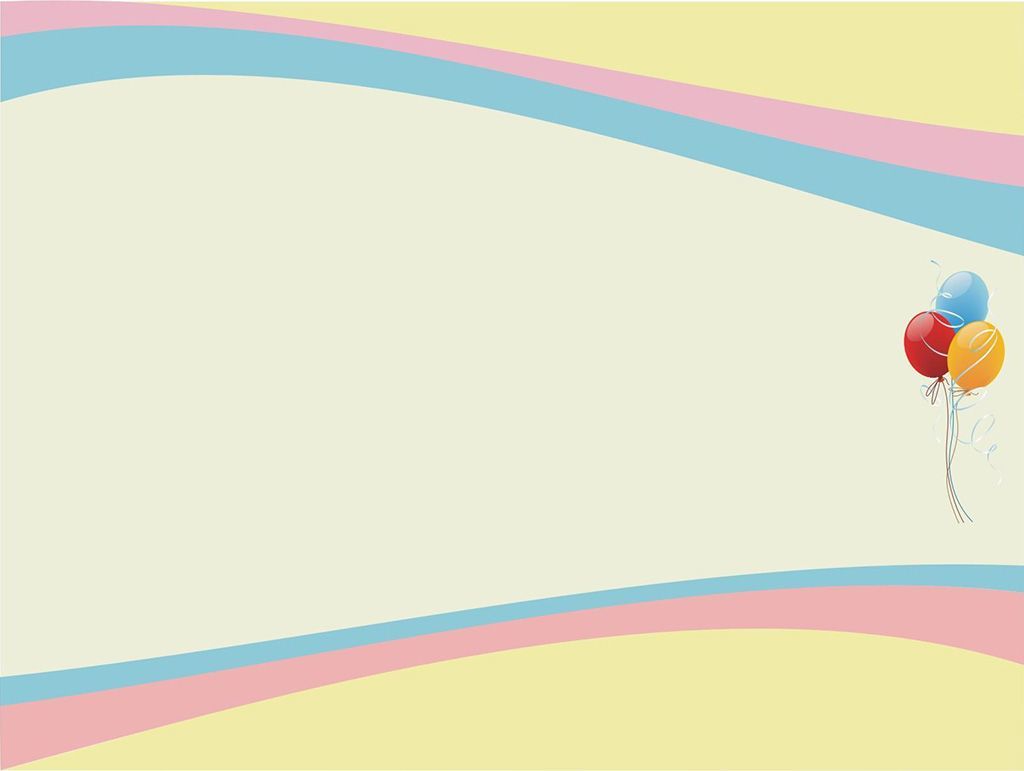 Наша жизнь в детском саду
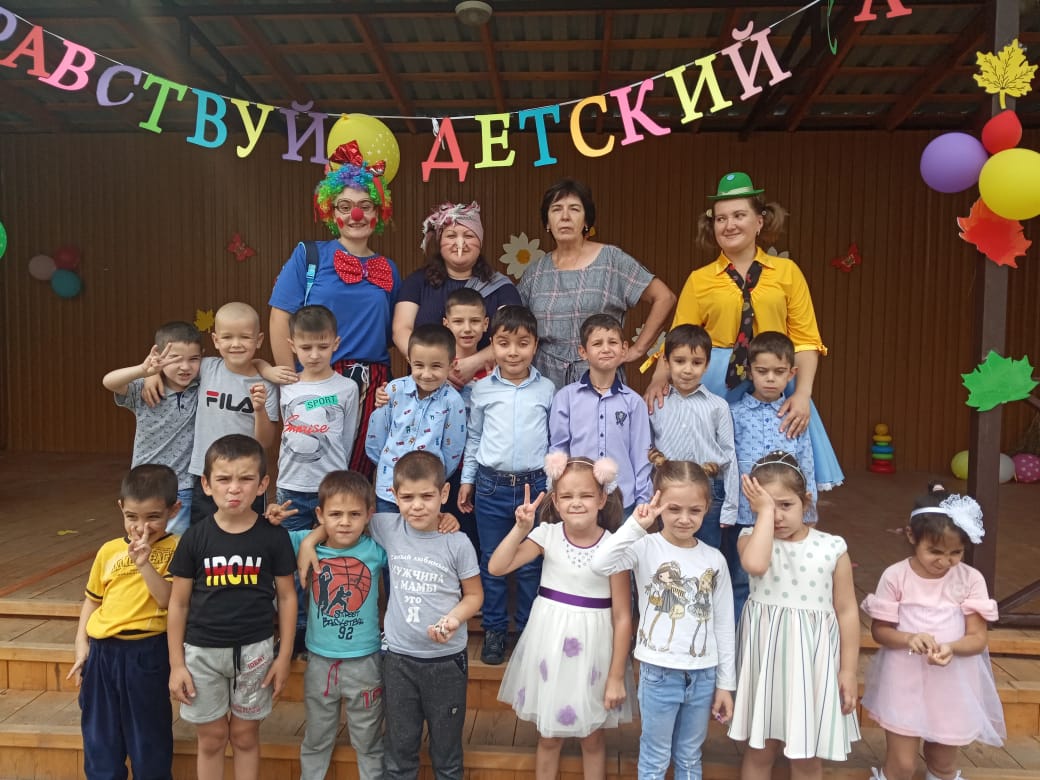 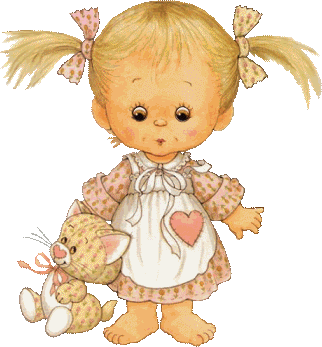 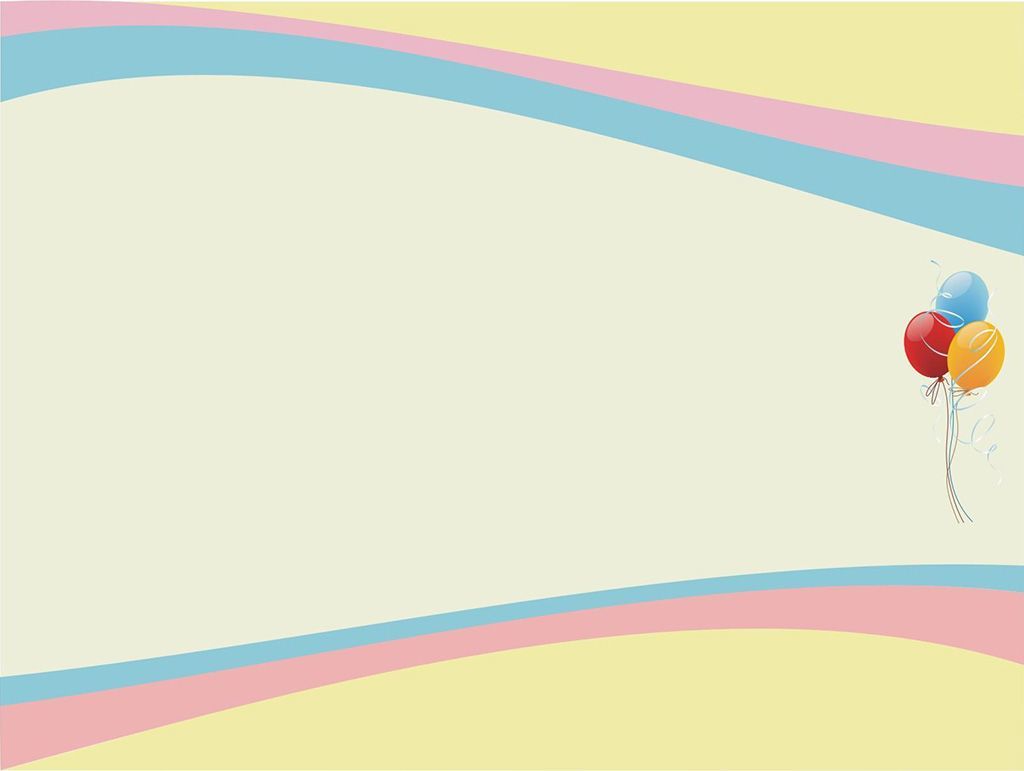 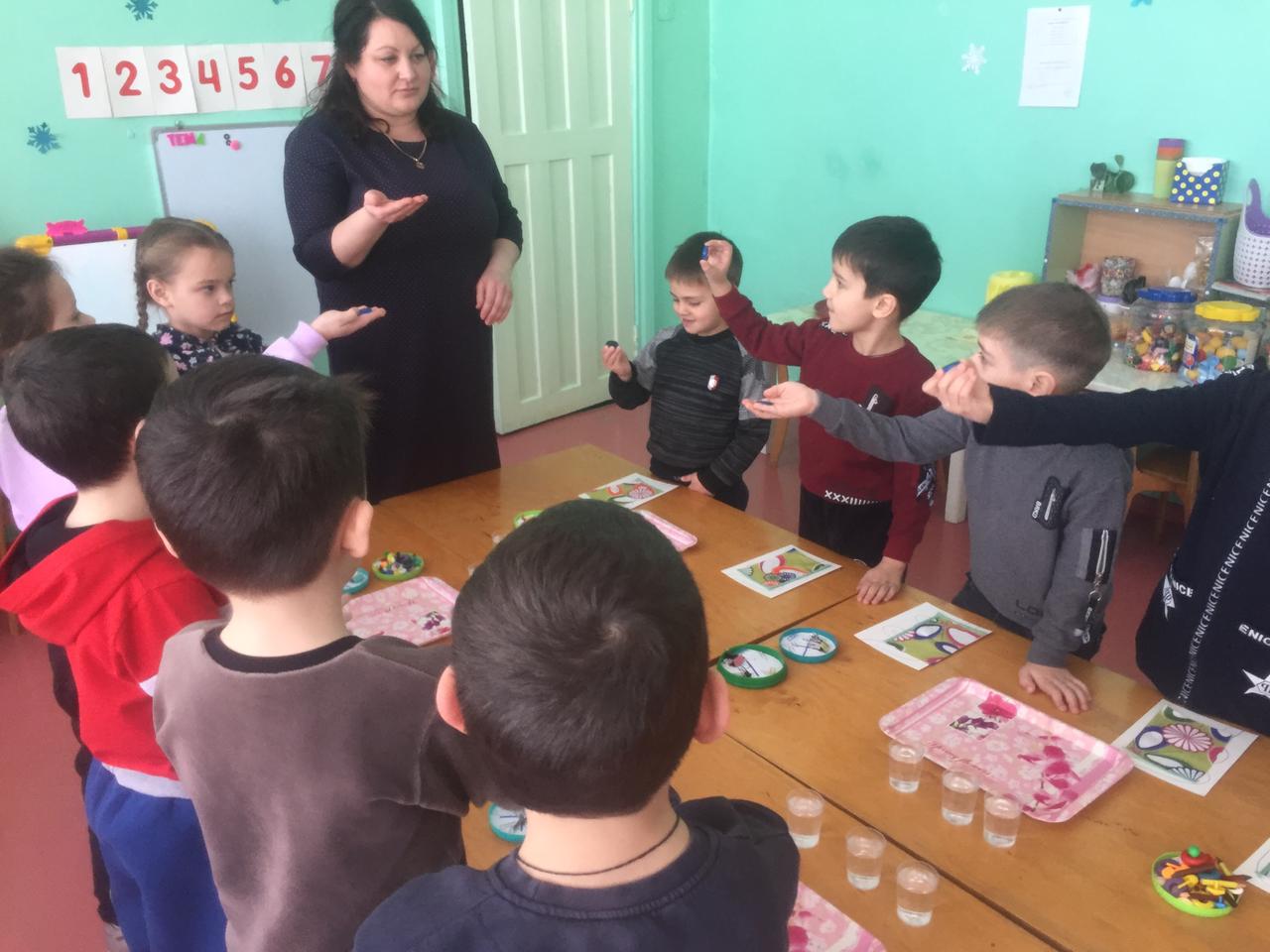 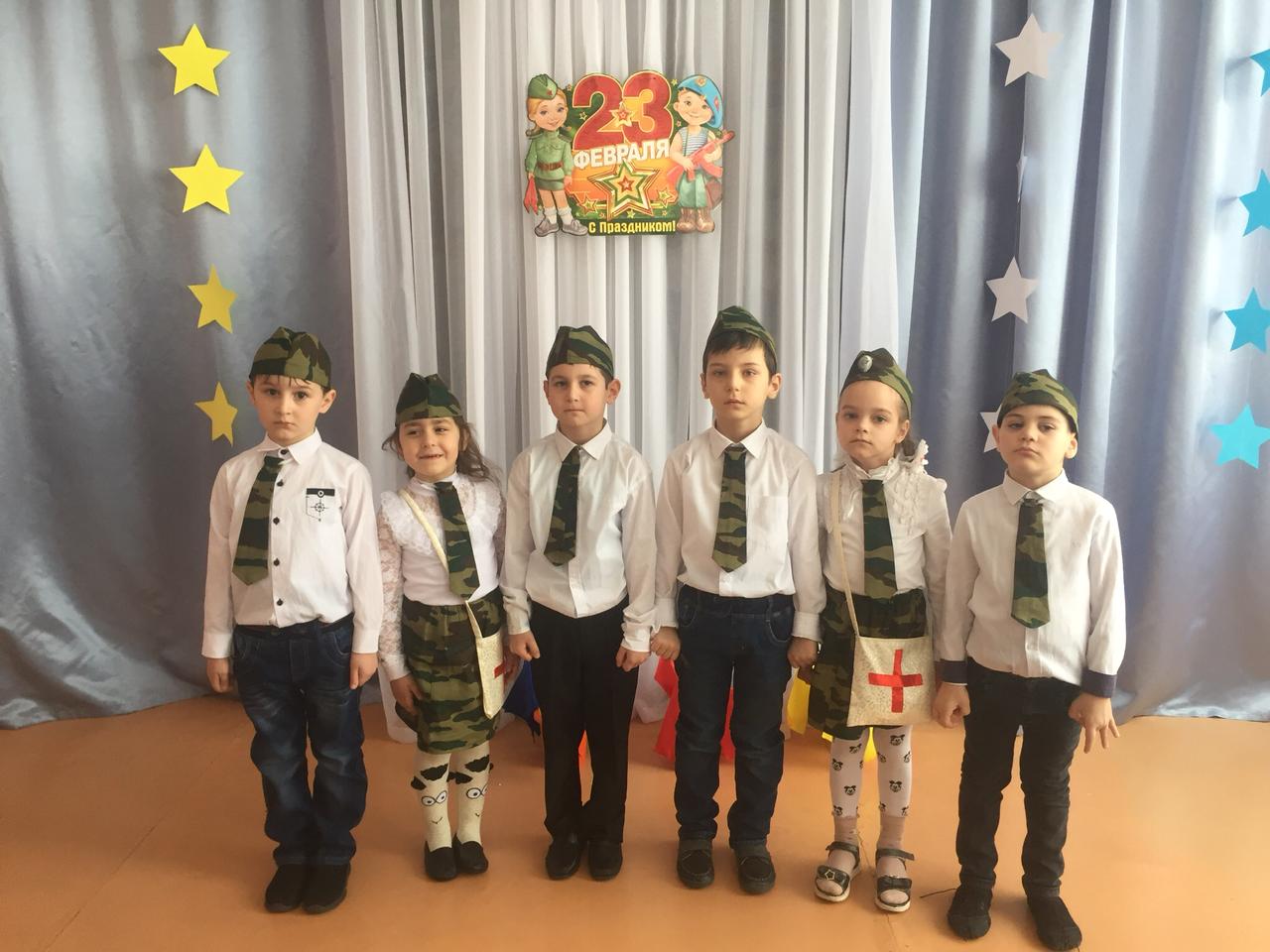 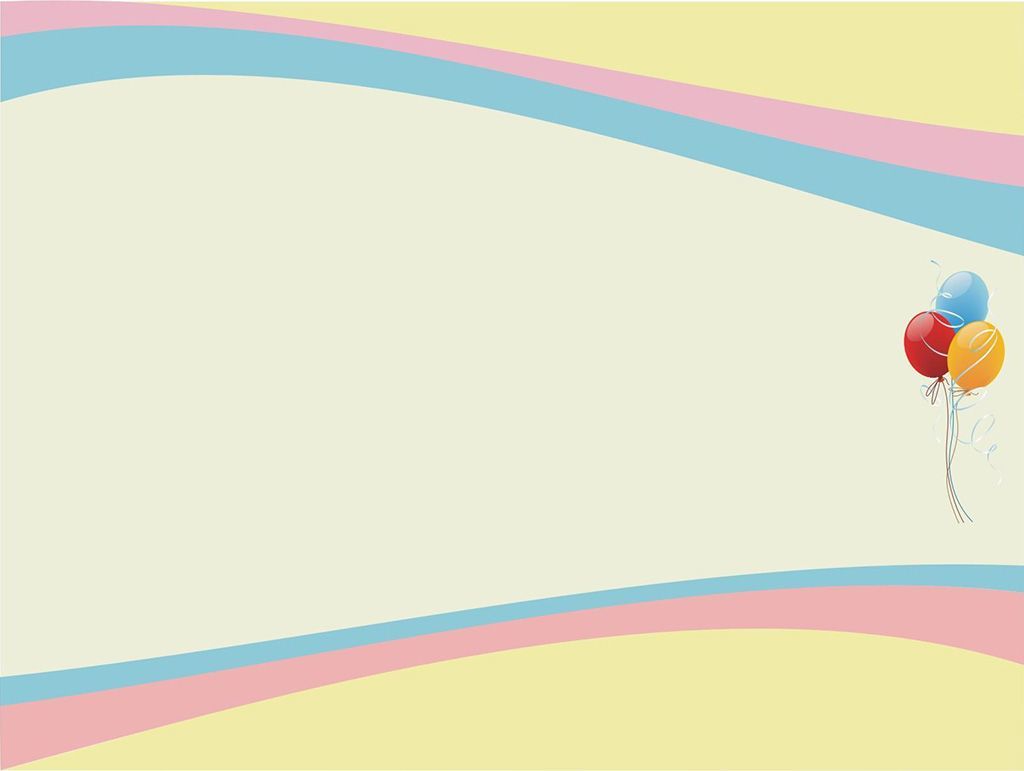 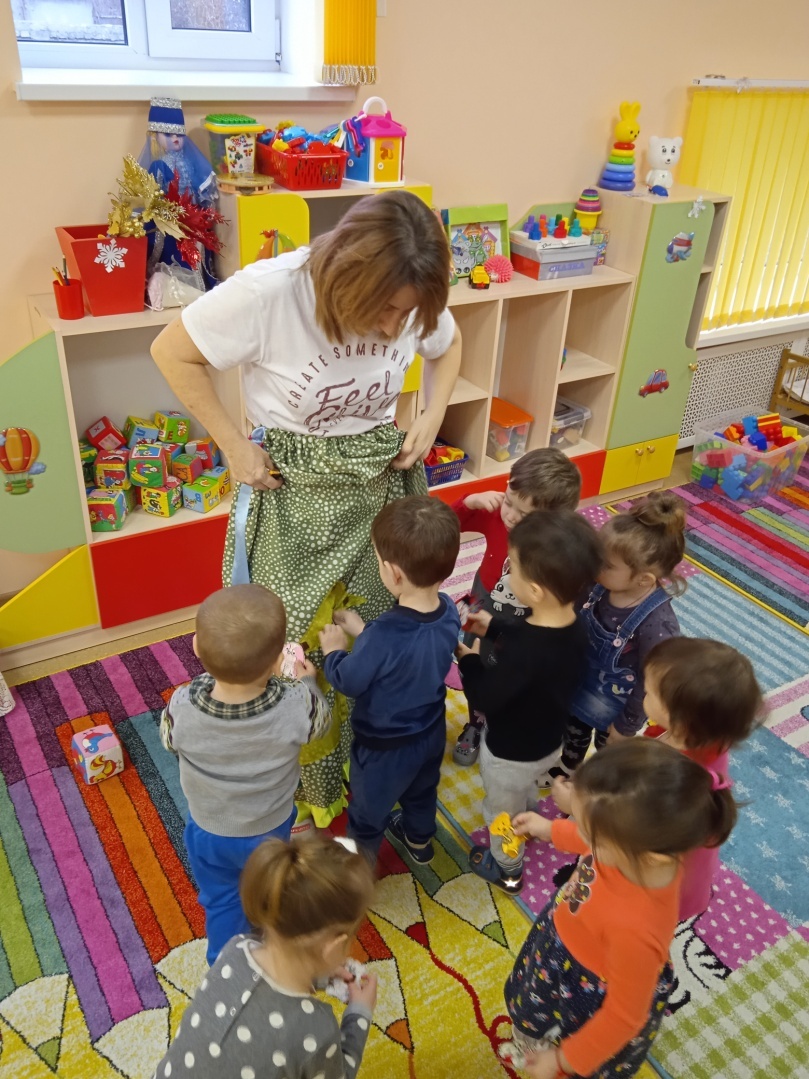 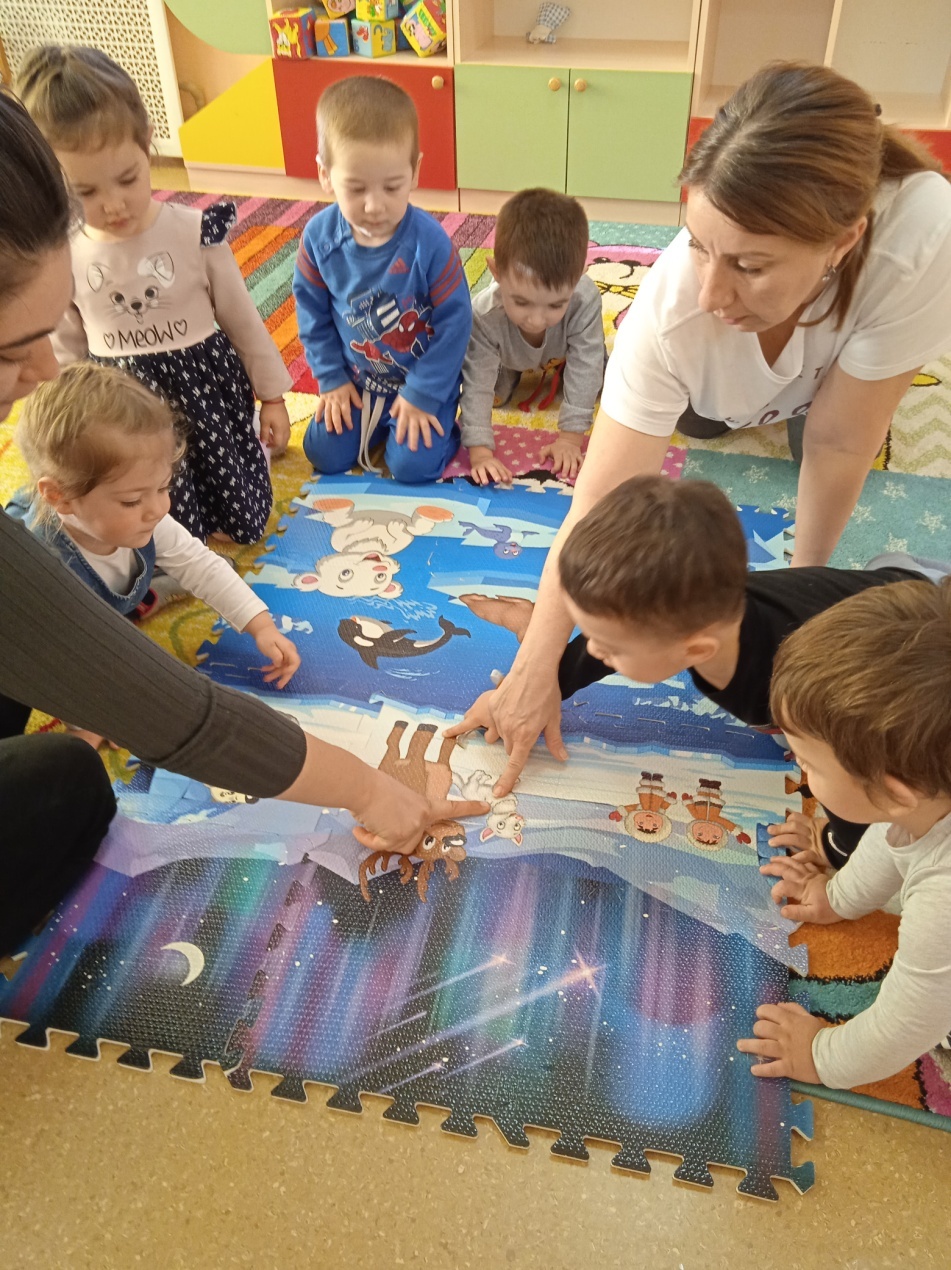 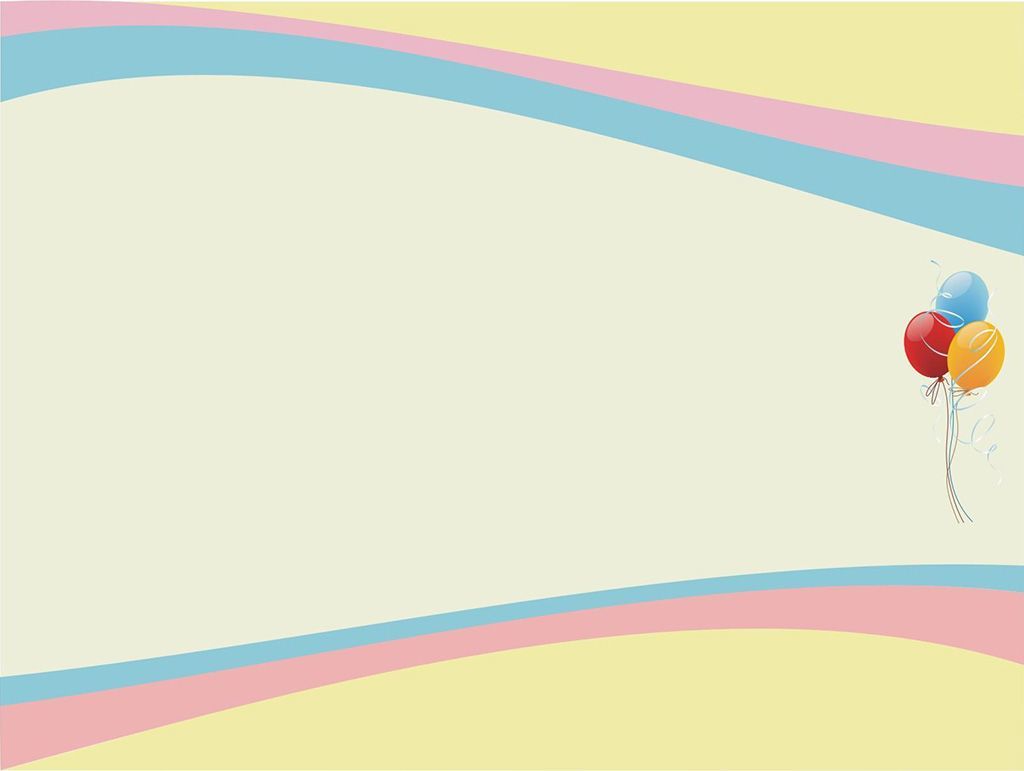 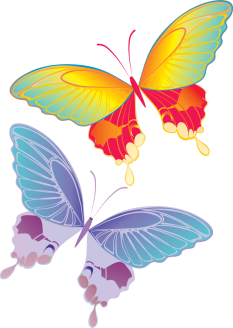 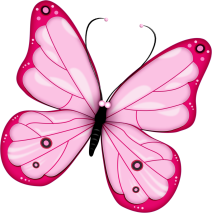 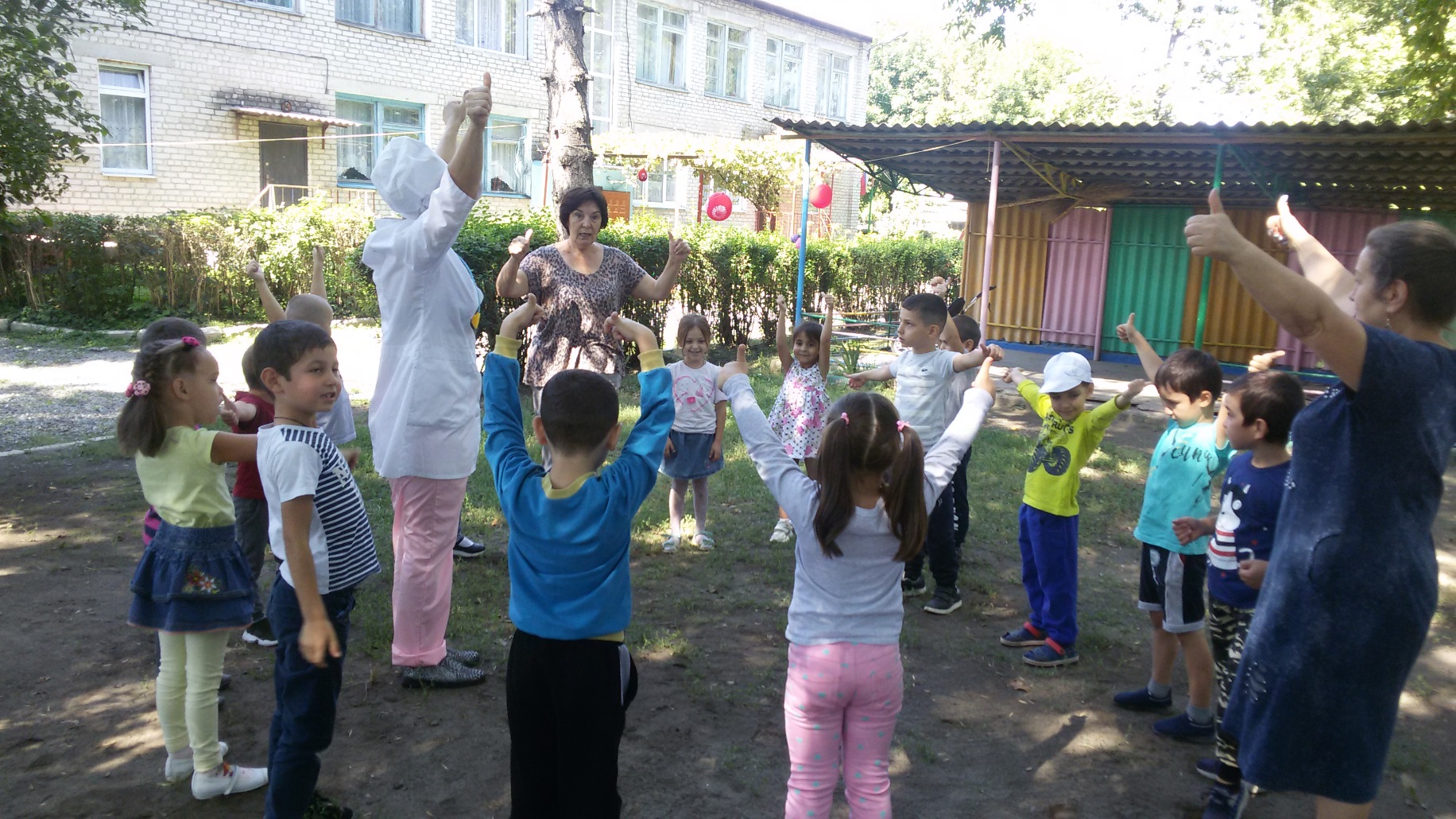 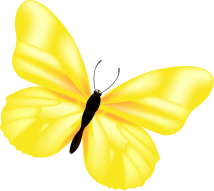 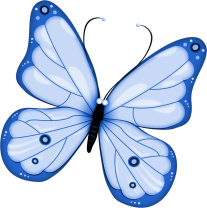 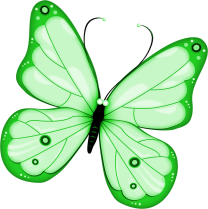 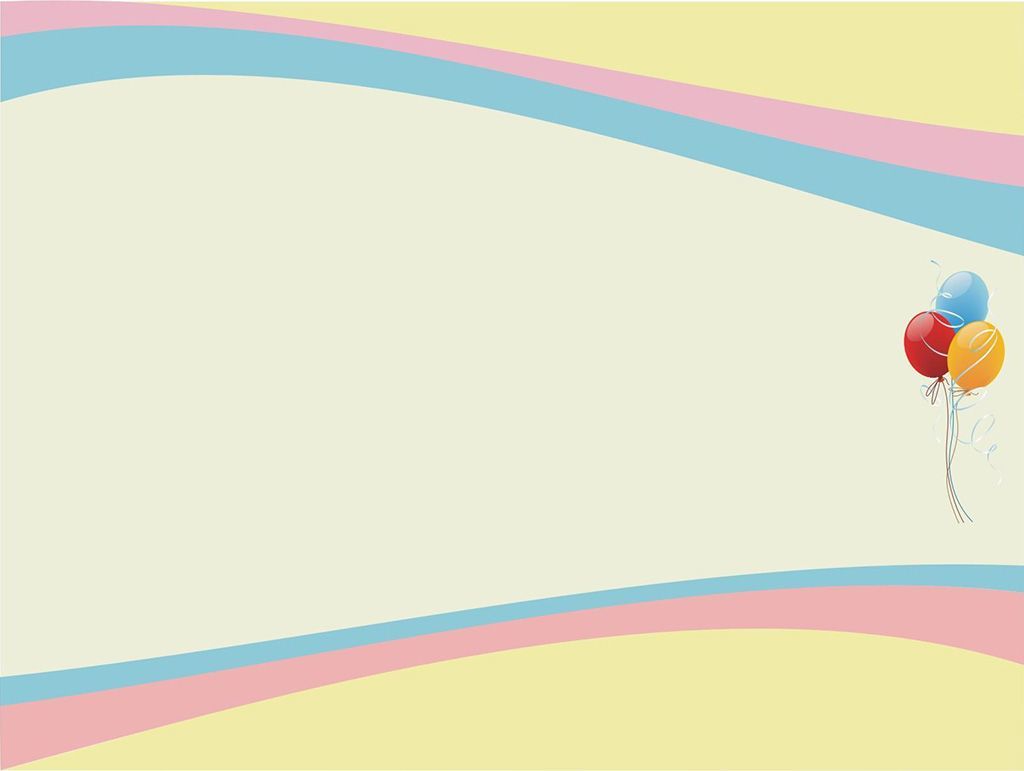 БЛАГОДАРИМ
 ЗА 
ВНИМАНИЕ